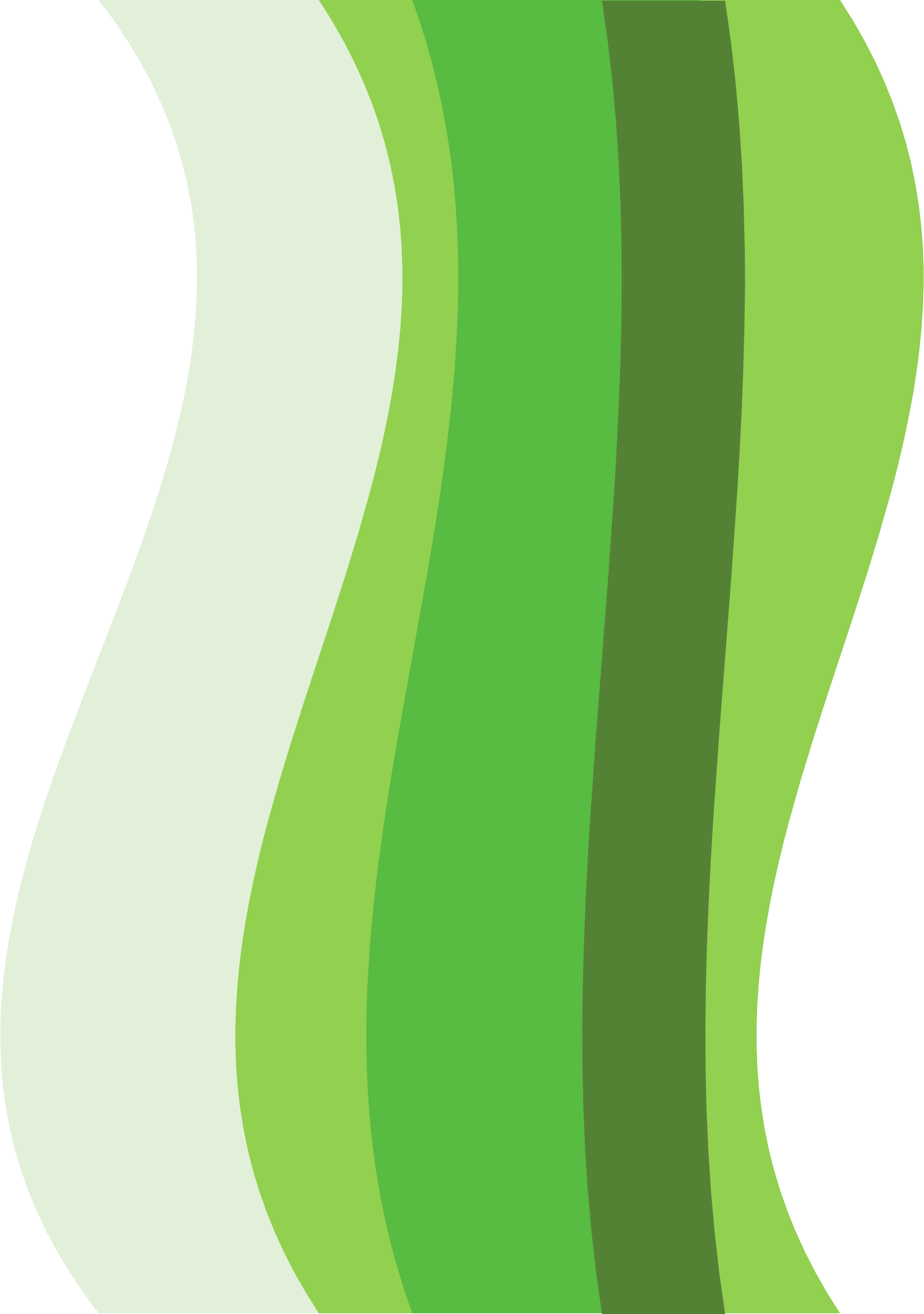 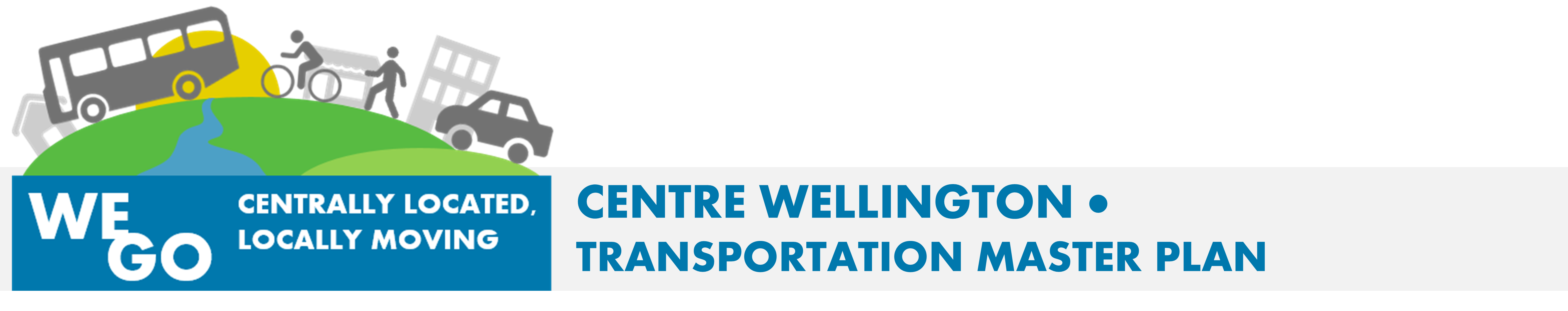 NOTICE OF PUBLIC OPEN HOUSE #1
Since June 2017, the Township of Centre Wellington has been working with the consulting team from WSP to develop a long-range transportation master plan (TMP) which is intended to be used as a blue-print for future decision making, planning, design, operations and maintenance of the Township’s transportation network. The plan is anticipated to be completed in Fall 2018 and will address the entire Township of Centre Wellington including the built of areas of Elora and Fergus as well as the rural communities and surrounding areas. 

Since the project was initiated, the team has been working to:
Gain a better understanding of the current trends and preferences related to transportation of local residents and stakeholders;
Establish an understanding of the current transportation conditions within the Township; and 
Identify opportunities for improvement and enhancement. 

WE NEED YOUR INPUT…

Consultation and engagement is a key part of the planning process. We want to hear from you, the people who live, work and play within the Township. We invite you to attend an upcoming Township symposia where information about the TMP and other Township planning projects will be presented. Additional details about the event are provided below:

Location: 
Centre Wellington Community Sportsplex; 550 Belsyde Avenue, Fergus, ON
Date:
Tuesday October 17th, 2017
Time:
[insert confirmed time]

At the open house we will be presenting information about the TMP and also gathering input from you! Have your chance to provide input, speak with the project team, learn more about transportation in the Township and explore other municipal projects. 

As always, if you are unable to attend the open house please check back here for additional opportunities to provide input!
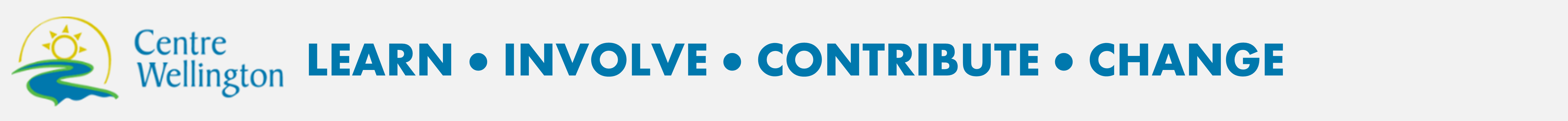